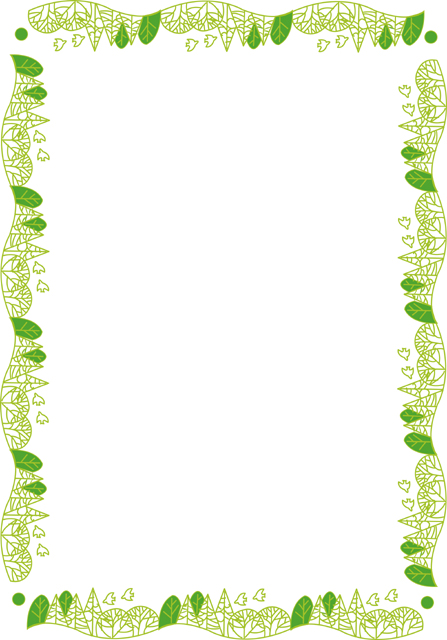 In the classroom
第一课时
WWW.PPT818.COM
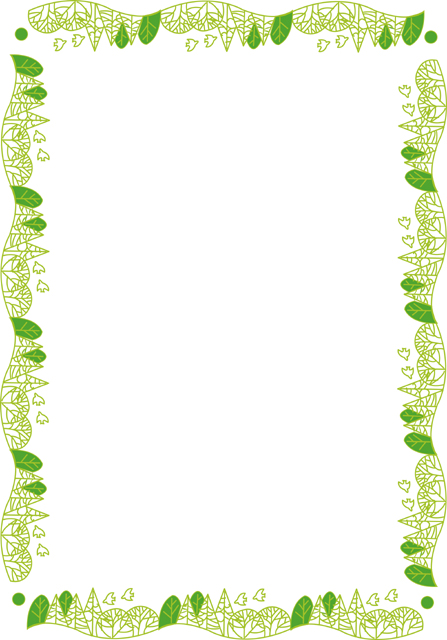 What can you see in our classroom?I can see...What colour is it/are they?It's/They are ...How many ... are there?There is/are...
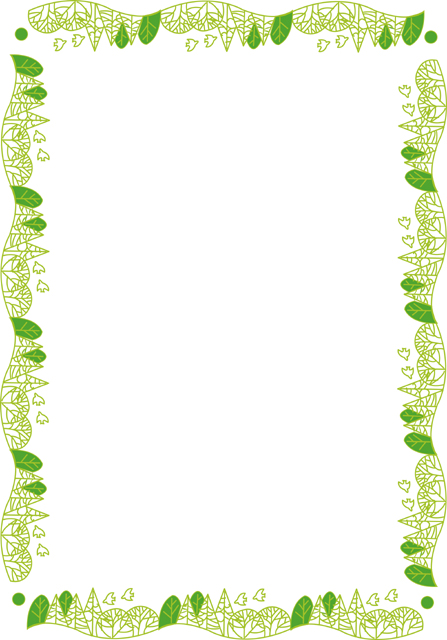 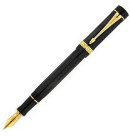 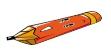 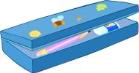 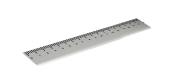 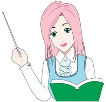 Stationary
文具
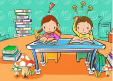 People
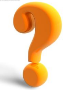 Things in  the classroom
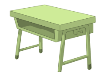 New words
Other things
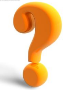 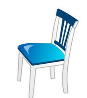 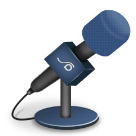 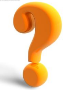 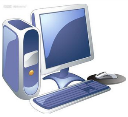 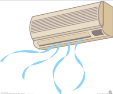 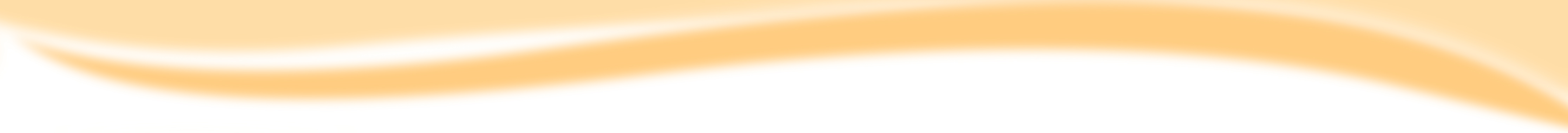 Think and say
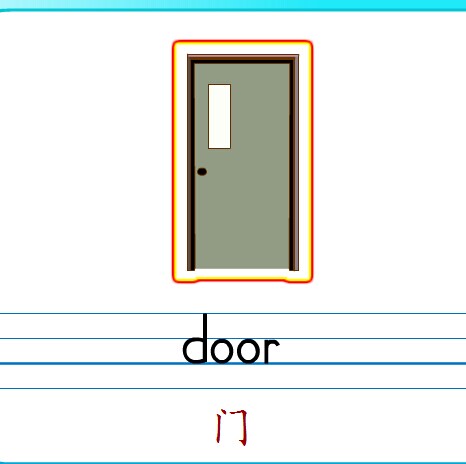 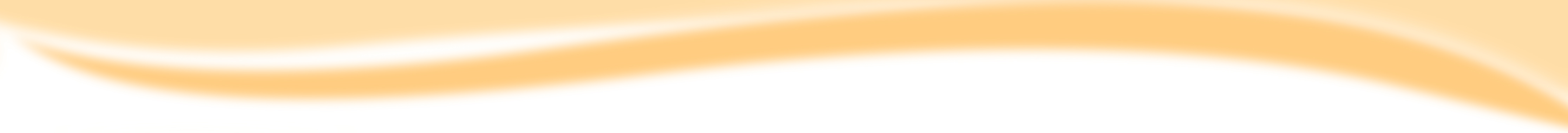 Think and say
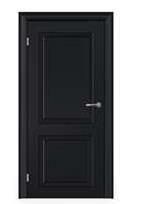 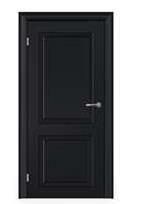 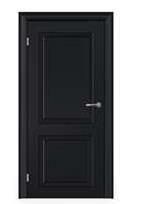 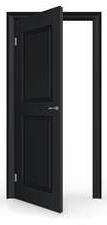 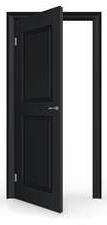 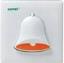 Knock at the door.
door
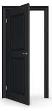 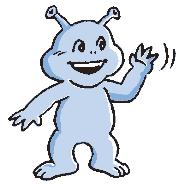 Open the door.
door
Close the door.
door
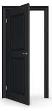 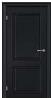 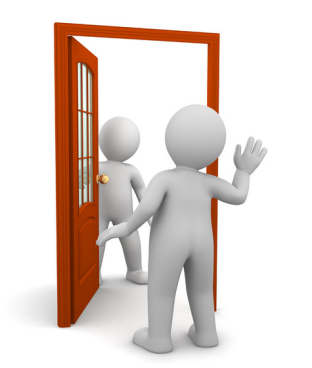 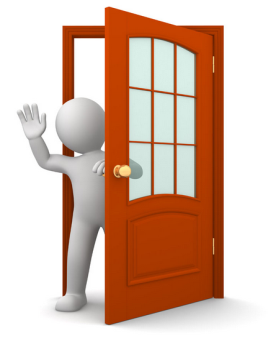 Let’s chant.
Door, door, knock at the door.
Door, door, open the door.
Door, door, close the door.
Open the door and open the window when you come to the classroom!
Because it’s good for our health!
(早晨来到学校后，请记住把门窗打开，这样对我们的身体是有好处的哦！)
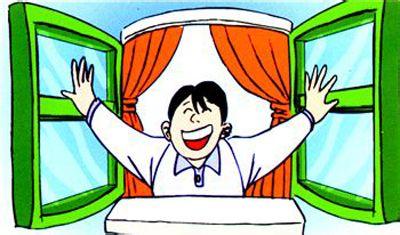 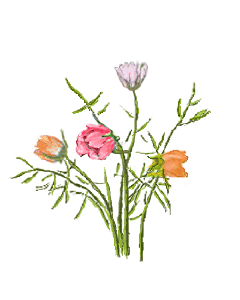 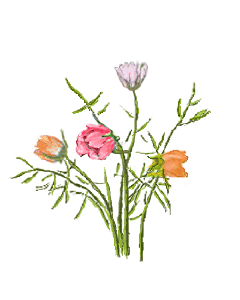 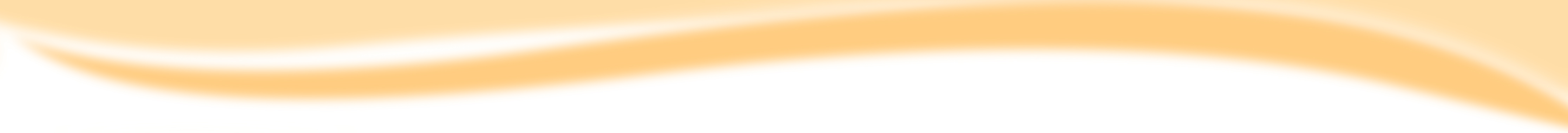 There is a thing in our classroom.
It’s big.
It’s rectangle.(长方形)
We can write and draw on it.
It’s black.
What’s this?
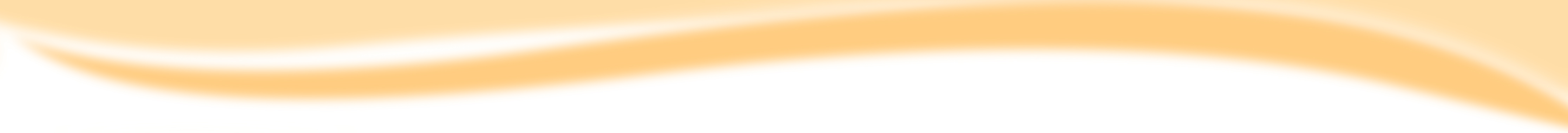 Think and say
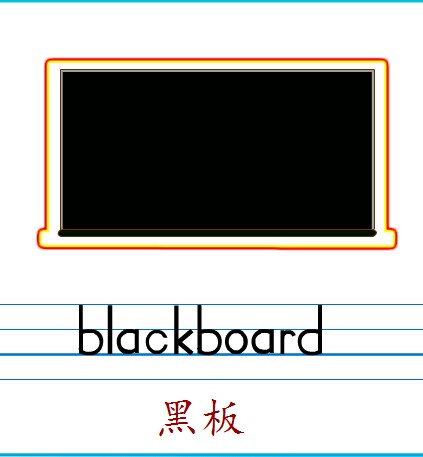 Q: What colour is the blackboard?
A: It’s ________.
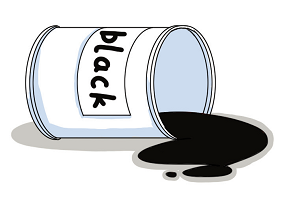 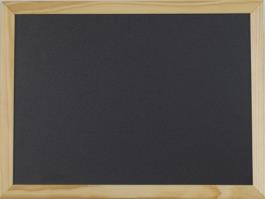 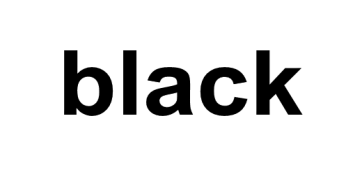 +    board
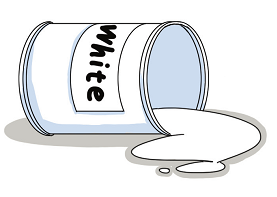 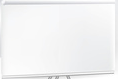 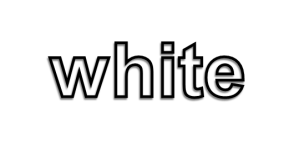 +    board
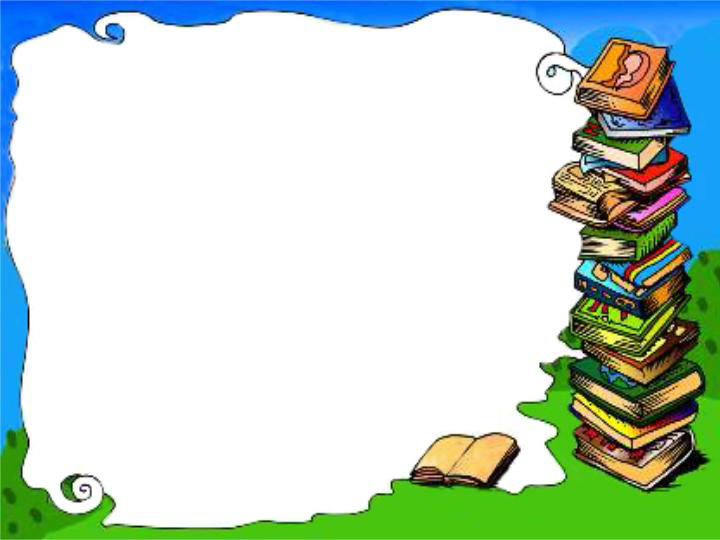 M M M for my.
My books, my pens do you like? 
N N N for no.
No pens, no books, where do they go?
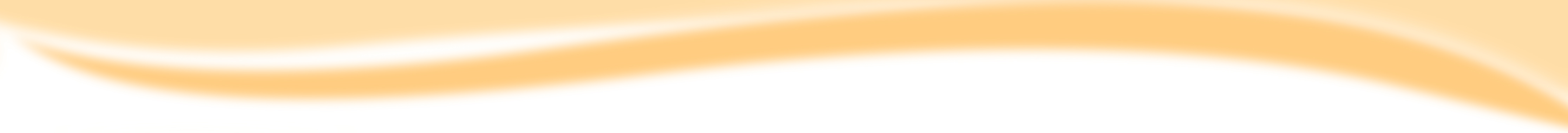 Think and say
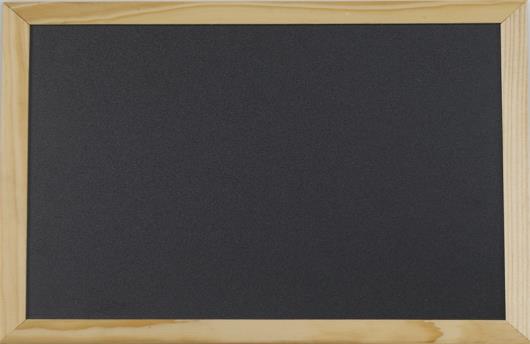 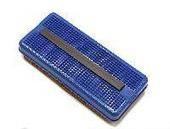 This is Kitty.
She’s short and thin.
This is her mother.
She’s beautiful.
Look at the blackboard. It’s dirty.
Clean the blackboard.
Look at the blackboard. It’s clean.
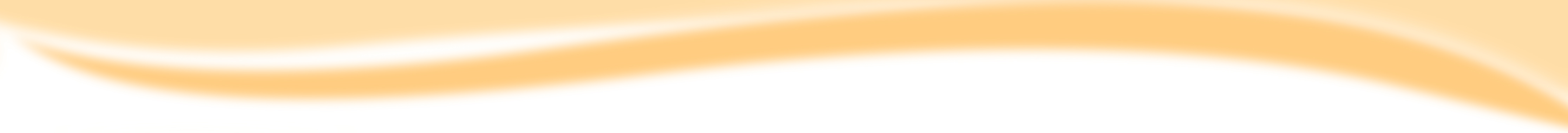 Match and say
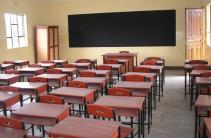 window
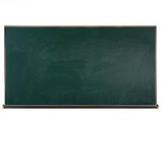 classroom
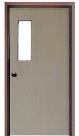 blackboard
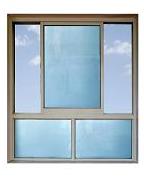 door
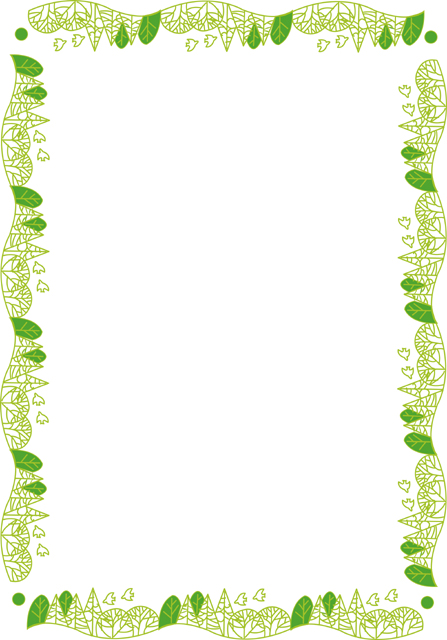 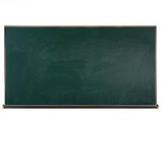 blackboard
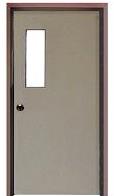 door
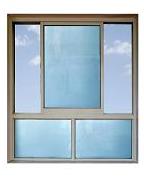 window
一、根据左面的图片在四线格中填入相应的单词。


1、
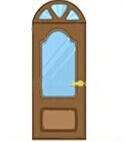 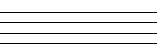 door
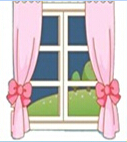 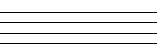 2、
window
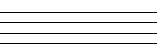 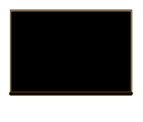 3、
blackboard
二、请根据图片提示及语境填入适当的单词。
.
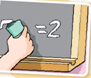 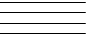 blackboard
1、Clean the                     .
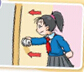 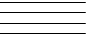 door
2、Please close the             .
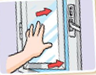 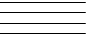 window
3、Open the                   , Please.
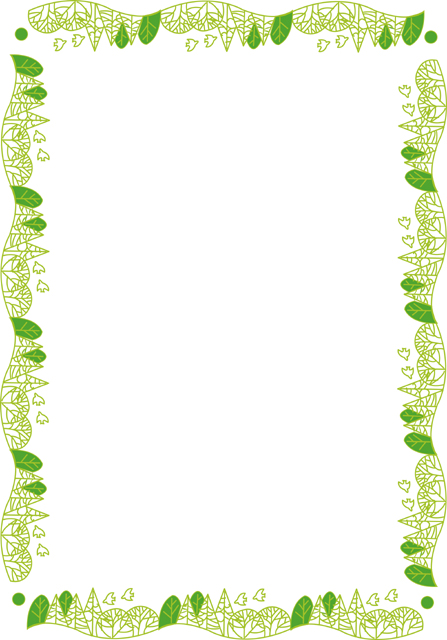 picture 1
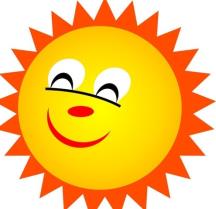 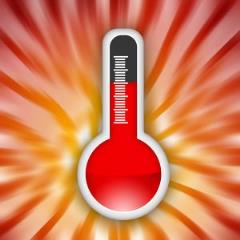 OK! Open the door
/window.
It's very hot.
Open the door.
Thank you!
Open the window，please.
You are welcome.
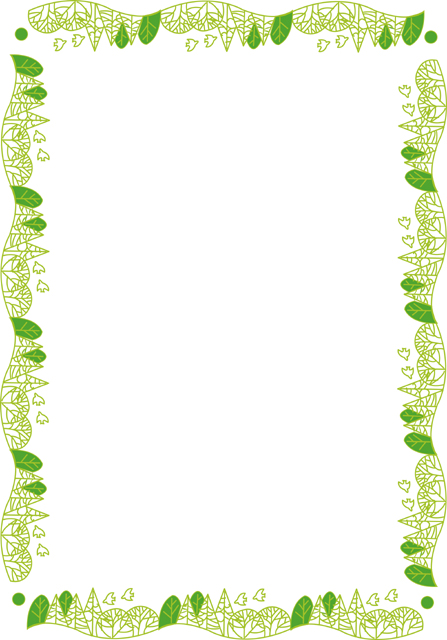 picture 2
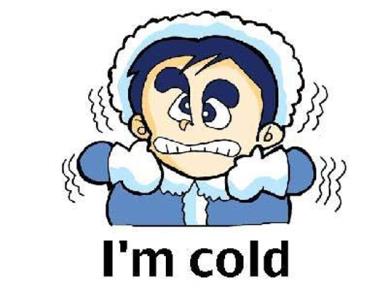 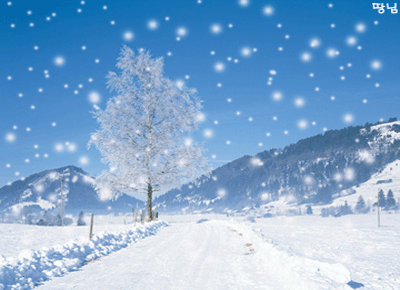 It's very...
Thank you!
Please ...
You are welcome.
OK,...
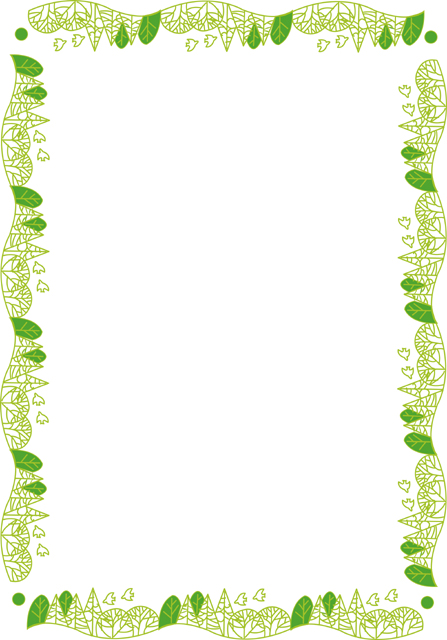 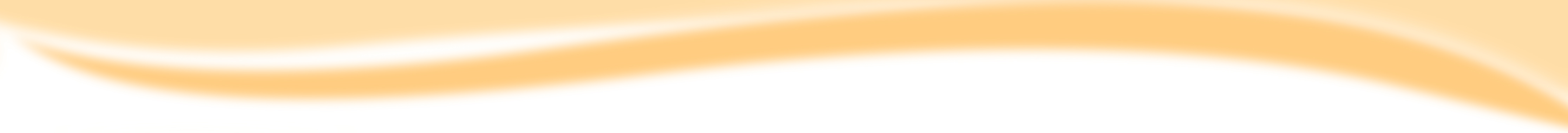 picture 3
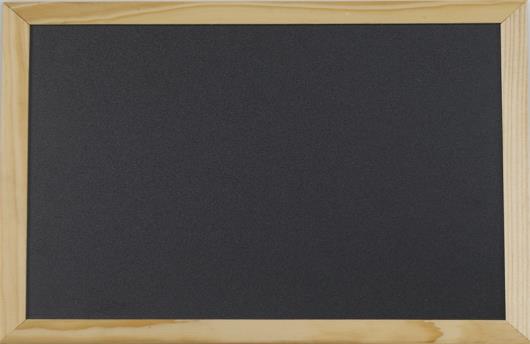 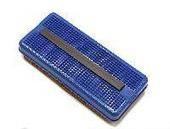 This is Kitty.
She’s short and thin.
This is her mother.
She’s beautiful.
Look and say
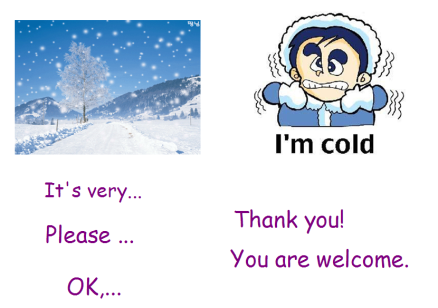 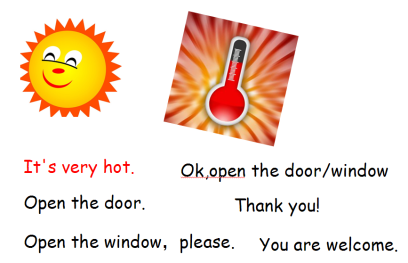 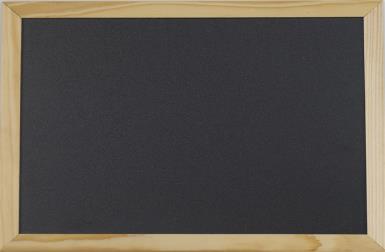 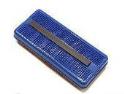 This is Kitty.
She’s short and thin.
This is her mother.
She’s beautiful.
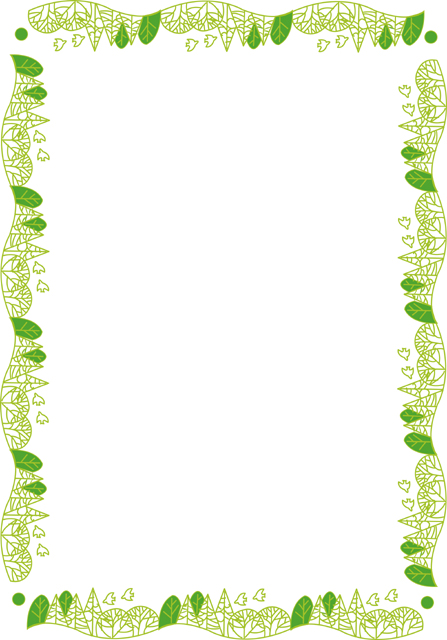 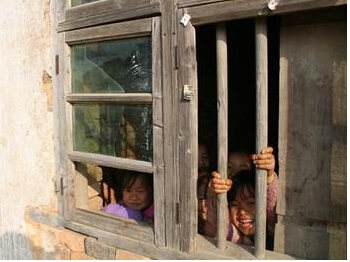 Please love your things, and give away your things to the people who needed.
爱惜你的物品，并把你闲置的物品捐赠给有需要的人！
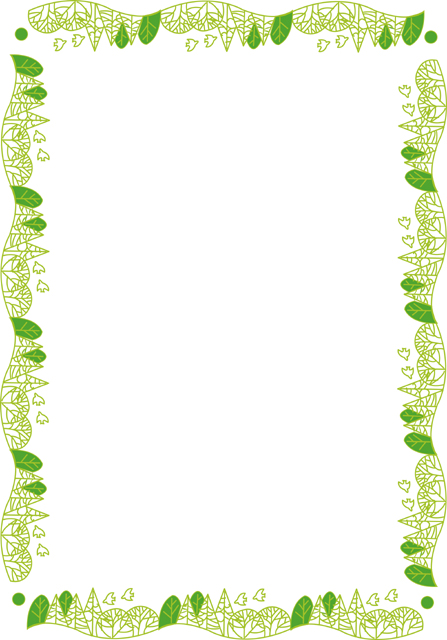 Let's chant
Window, window, close the window.
Door, door, close the door.
Window, window, open the window.
Door, door, open the door.
Blackboard, blackboard, look at the blackboard.
We study hard, we are good!
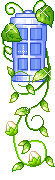 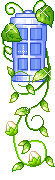 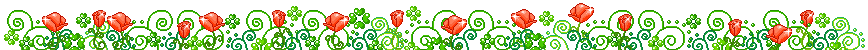 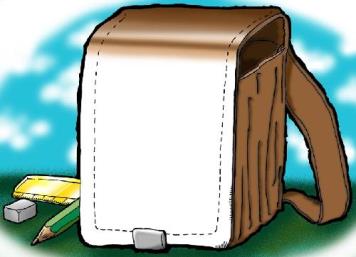 Homework
Choose one of them by yourselves: